Сегодня на уроке:
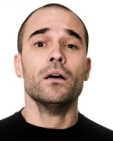 А. Было непросто
B. Было интересно
С. Было трудно
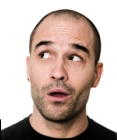 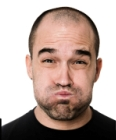 Урок для меня показался:
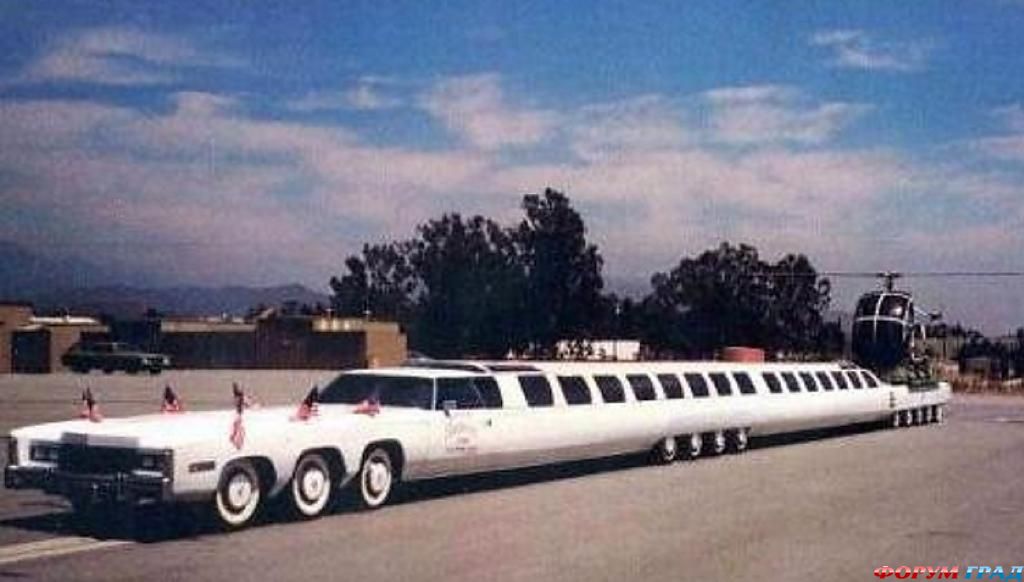 А. Длинным


В. Коротким
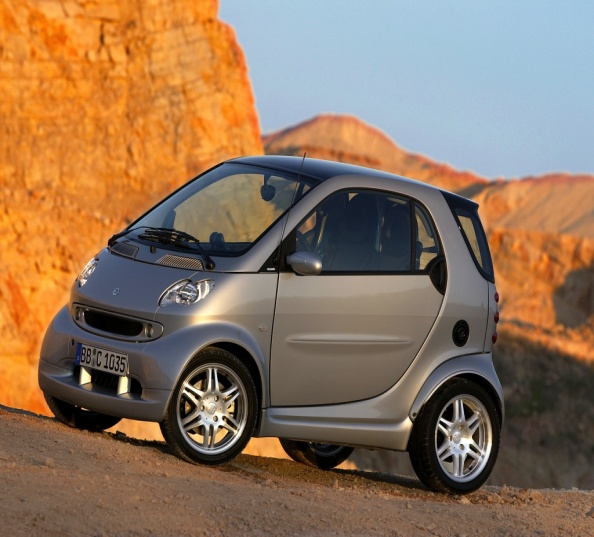 Материал урока был
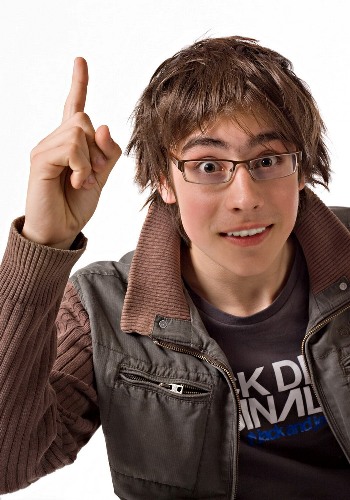 А. Понятен



В. Непонятен
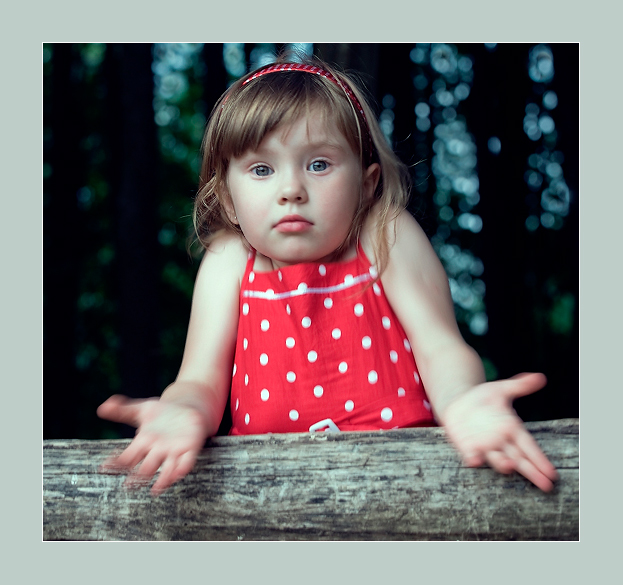 Сегодня на уроке я был:
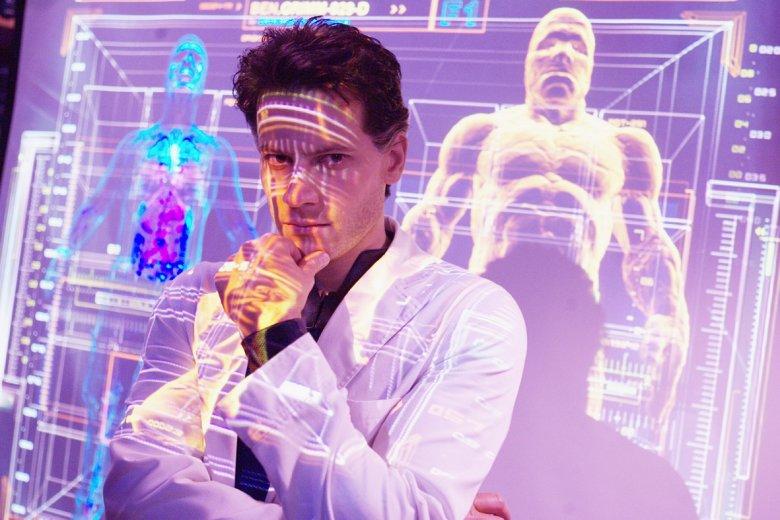 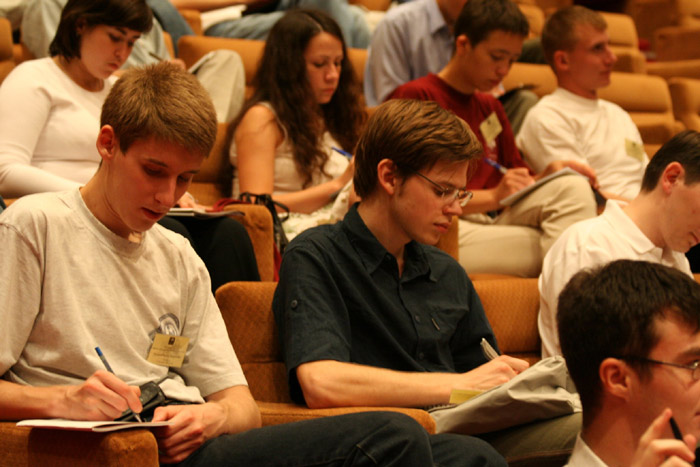 A.					В.
    

С.				   D.
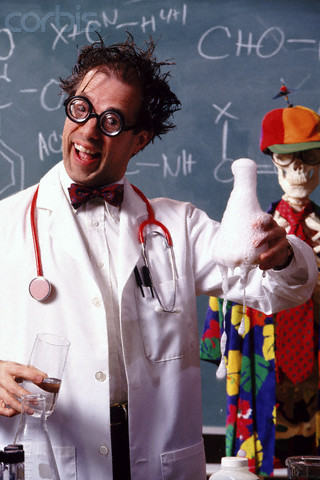 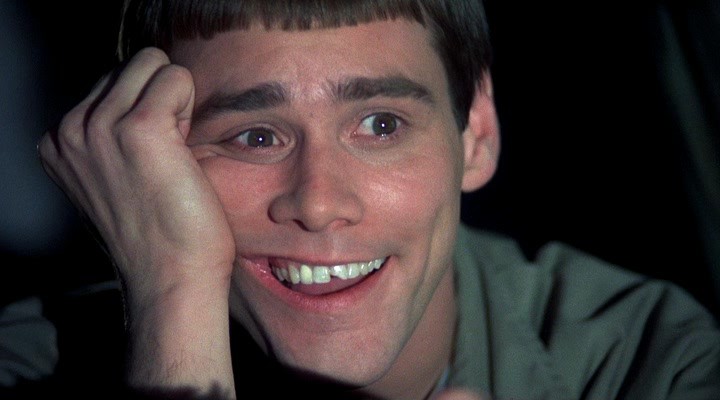